Feedback op de werkvloer
Emma C. E. Heine

emma.heine@kuleuven.be
Even voorstellen
Wie ben ik?

Wat doe ik?

Waarom ben ik hier?


(naast de existentiële crisis die we allemaal denk ik kennen…)
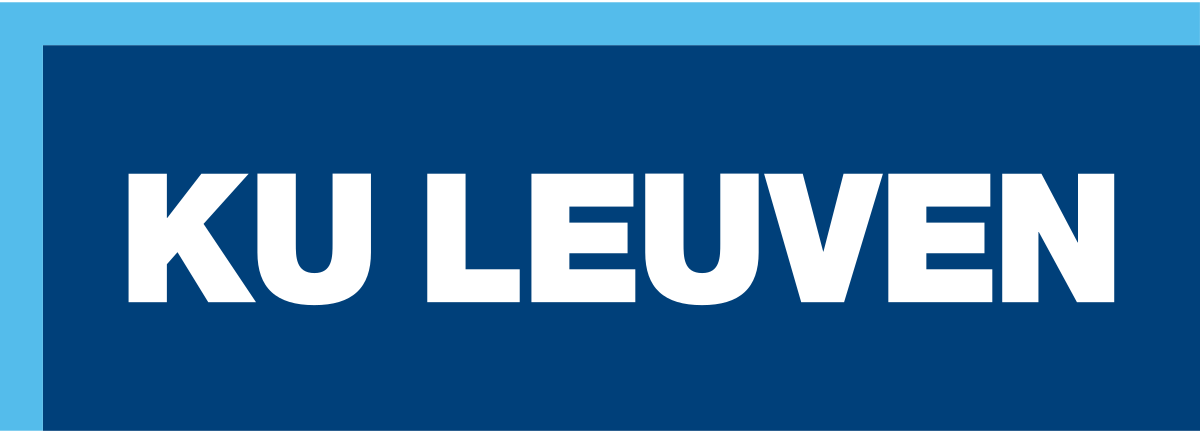 Waar gaan we het over hebben?
Feedback op de werkvloer
Ons onderzoek
Tough Love
Feedback en identiteit
Eerste indicaties
Feedback op de werkvloer
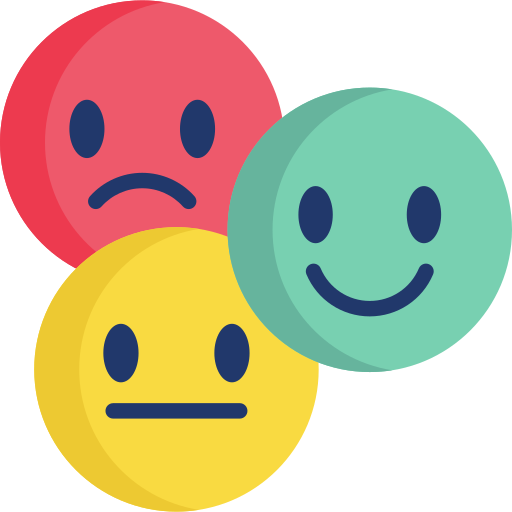 Belang van feedback
Prestaties 
Ontwikkelmogelijkheden
Verwachtingen
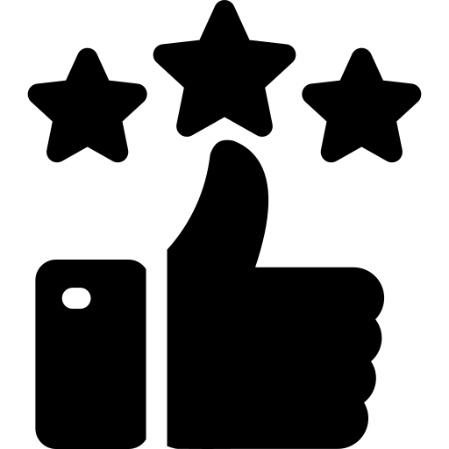 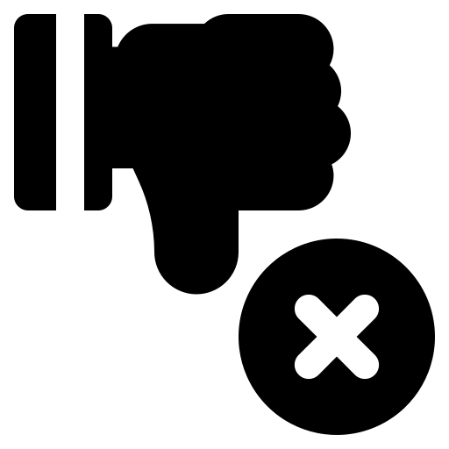 Veel onderzoek gedaan naar feedback, maar toch…
Hoe succesvol is (negatieve) feedback doorgaans?
Positief effect?
Negatief effect?
Geen effect?
Positief effect
Negatief effect
Geen effect
(Alvero, Bucklin & Austin, 2001; Kluger & DeNisi, 1996;  Sleiman, Sigurjonsdottir, Elnes, Gage & Gravina, 2020)
Ons onderzoek
Kwalitatief
43 interviews (1 uur)
Managers
NL en BE
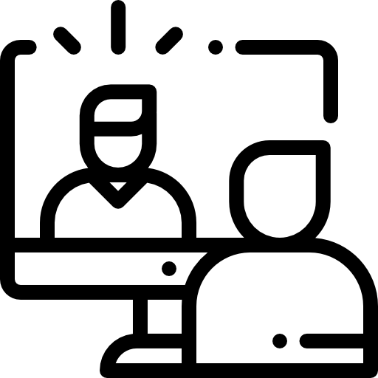 Kwantitatief
Vragenlijstonderzoek
380-780 participanten
3 tijdsmomenten (3 maanden ertussen)
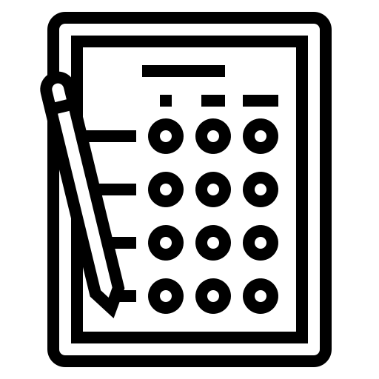 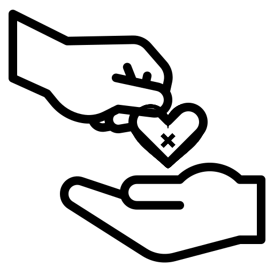 Tough Love
Waar doet het jullie aan denken?
Tough Love
“kritische feedback of corrigerende gedragingen bieden met een positieve toon en een duidelijke intentie om volgers te helpen in het overwinnen van tekortkomingen in hun werkhouding of gedrag” (Zhong, Stouten & Liden, 2018)

Corrigeren van gedragingen en overwinnen van tekortkomingen
Positieve en attente toon
Duidelijke en oprechte intentie om te helpen
Vorm van meer effectieve negatieve feedback?
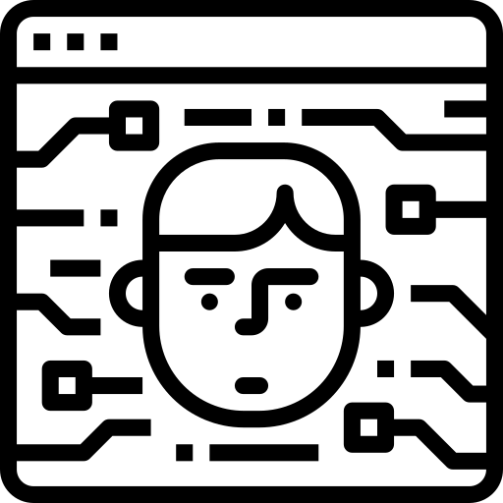 Identiteit & identificatie
“Vat het niet persoonlijk op”
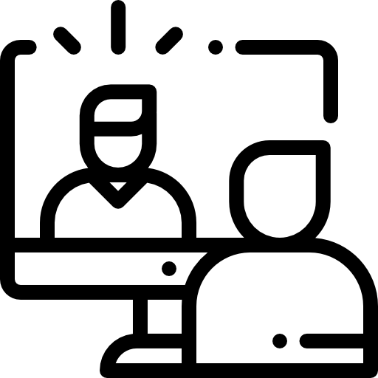 Ons onderzoek
Kwalitatief
43 interviews (1 uur)
Managers
NL en BE
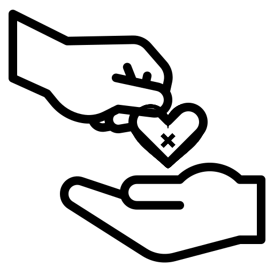 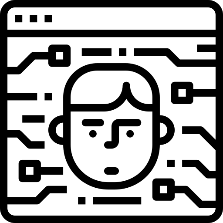 Wat is de rol van identiteit en identificatie (met de baan, leidinggevende en organisatie) bij het ontvangen, interpreteren en reageren op negatieve feedback?
Wat is de rol van het ontvangen van negatieve feedback bij iemands identificatie?
Herkennen mensen tough love als een manier van feedback geven binnen de bedrijfscontext?
Hoe ervaren mensen het geven en ontvangen van tough love vergeleken met andere vormen van feedback?
Ons onderzoek
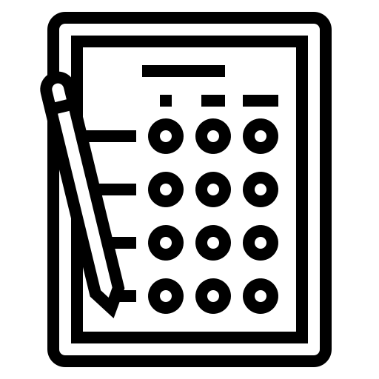 Kwantitatief
Vragenlijstonderzoek
380-780 participanten
3 tijdsmomenten (3 maanden ertussen)
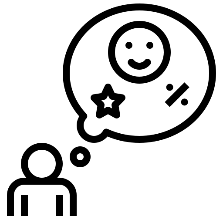 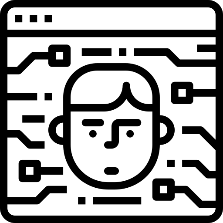 Hoe interacteren identificatie (met de baan en leidinggevende) en verwachtingen en ervaringen van feedback op reacties en uitkomsten van mensen?
Wanneer bepalen verwachtingen rond feedback reacties op feedback? 
Spelen individuele verschillen een rol?
Belang van feedback
Wat zijn jullie ervaringen? (~10 minuten overleg met buren)
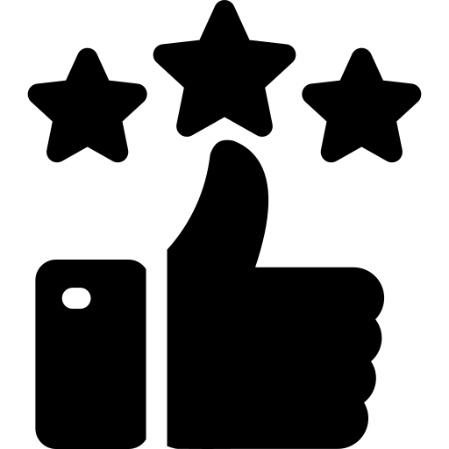 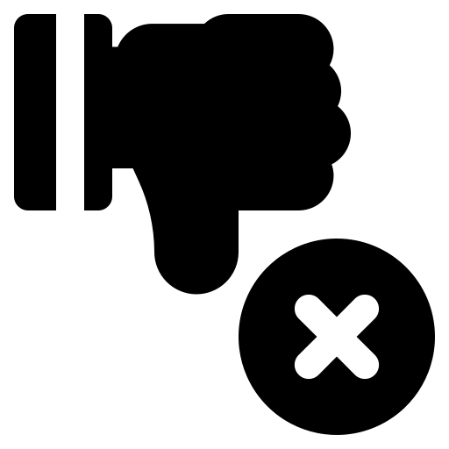 Wat hebben deze ervaringen gemeen? 
Waar zitten de verschillen?
Waar hebben deze ervaringen toe geleid? 
Wat zijn jullie verwachtingen naar de toekomst toe?
Tough love – eerste indicaties
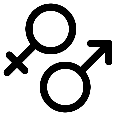 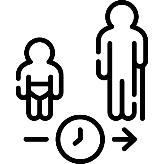 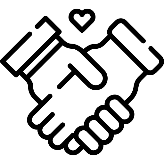 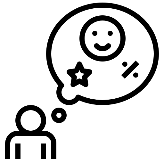 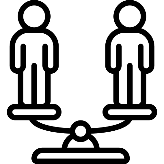 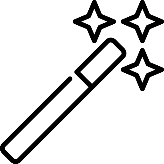 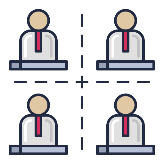 Identiteit en identificatie – eerste indicaties
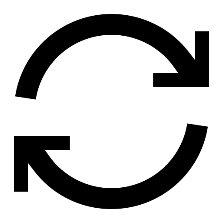 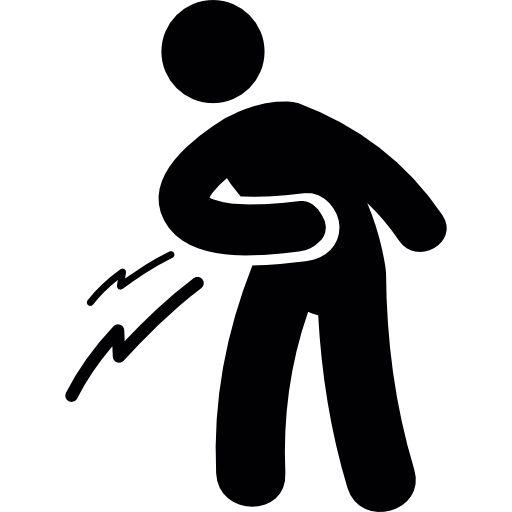 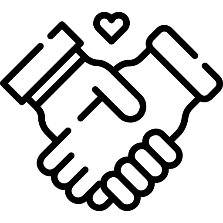 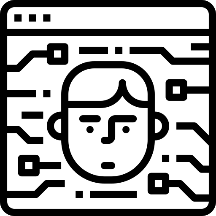 Verwachtingen en plannen
Vragen en ideeën?
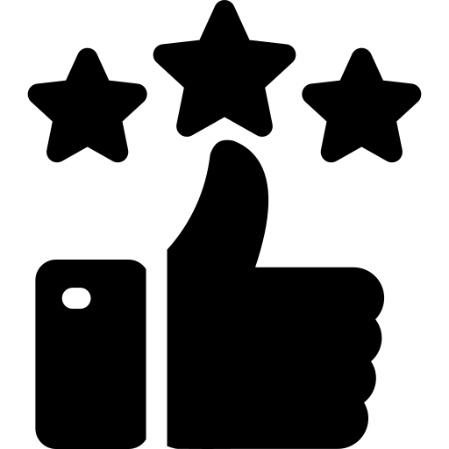 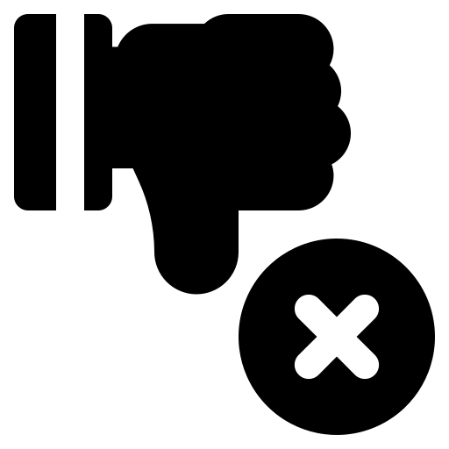 Hebben jullie feedback…?
Bedankt!
Emma C. E. Heine
emma.heine@kuleuven.be